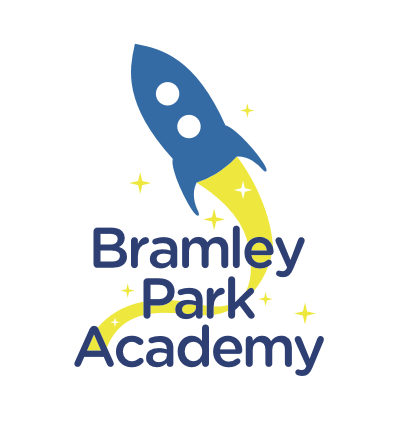 Year 6Spring 1In The BlitzCurriculum Driver: History
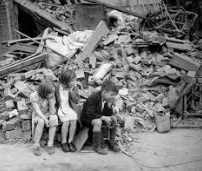 Create  Explore  Discover
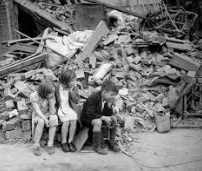 Year 6Autumn 2 – In The BlitzKey Curriculum Driver: HistoryOther Curriculum Areas: Art, Geography, Science Rationale: In the Blitz will give children an in-depth insight into the historical impact of World War 2. We will be continue our exploration of The Blitz itself, looking specifically at air raids and designing/making our very own Anderson Shelters. We will also be writing our own Blitz poem and investigating VE Day through some journalistic writing culminating in our very own celebration.By the end of this topic, most children will: • Gain excellent knowledge and understanding of a variety of reasons why The Blitz happened and the aftermath of it.۰ An understanding about the the War and the impact it had on children and their families.The effects War has had on modern day society.• The ability to think critically about history and communicate ideas very confidently in styles appropriate to a range of audiences.• The ability to consistently support, evaluate and challenge their own and others’ views using detailed and appropriate evidence.• The ability to think, reflect, debate, discuss and evaluate the past, formulating and refining questions and lines of enquiry. • A respect for historical evidence and the ability to make robust and critical use of it to support their explanations and judgments.• A desire to embrace challenging activities, including opportunities to undertake high-quality research across a range of topics.Children’s knowledge will be shown by:Extended Writing:Recipes and Anderson Shelters(Instructions)Newspaper reports for VE DayPoetryPurposeful Outcome – Added by class teachers after completeing topic web.
Create  Explore  Discover
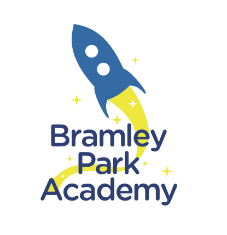 Year 6Autumn 1 –In the Frozen Kingdom
Create  Explore  Discover
Topic Overview
Topic Hook
Just Press Play– book in a workshop where the children can observe/participate in drama activity.
Topic Outcome
Children will have gained extensive historical knowledge surrounding the World War 2, communicating findings in a variety of ways.
In the Blitz

Curriculum Driver: History
_____ Coverage (Main Focus)
List activities
• Newspaper report – reporting on the day after an air raid in the city.
• Evacuation – preparing ourselves for evacuation down to Bramley Train Station.
• Designing and making their own versions of Anderson shelters.
• Creating propaganda poster Who is it aimed at? What is it ?
• Electrical circuit to power Anderson shelter – linked to Blackout.
• Rationing – making basic meals from basic rationed supplies.
Free Writing Stimulus

Recount/diary entry as if you were an evacuee being taken away from your family.

Character profile – Adolf Hitler / Anne Frank.
Extended Writing Genres and Activities

Balanced Argument – Who was at fault causing the start of the War?

Instructional Writing – Anderson Shelters.

Writing a newspaper report reporting on the day following an Air Raid.

Poetry – figurative language linked to The Blitz (Spitfires).
Trips and Experiences

Now Press Play

Eden Camp?

Rationing/baking Lesson.
Other subject Coverage
List activities
Geography – tracking movement of the Nazis through Europe.
DT – making our models of Anderson Shelters + Food Technology.
Drama – Now Press Play workshop.
Science – Circuits
Art – Propaganda.
History – Anne Frank House (journey) – Holocaust.
Linked Texts
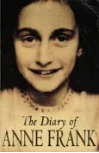 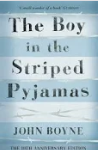 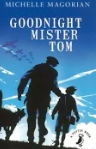